Пособничество терроризму: ответственность
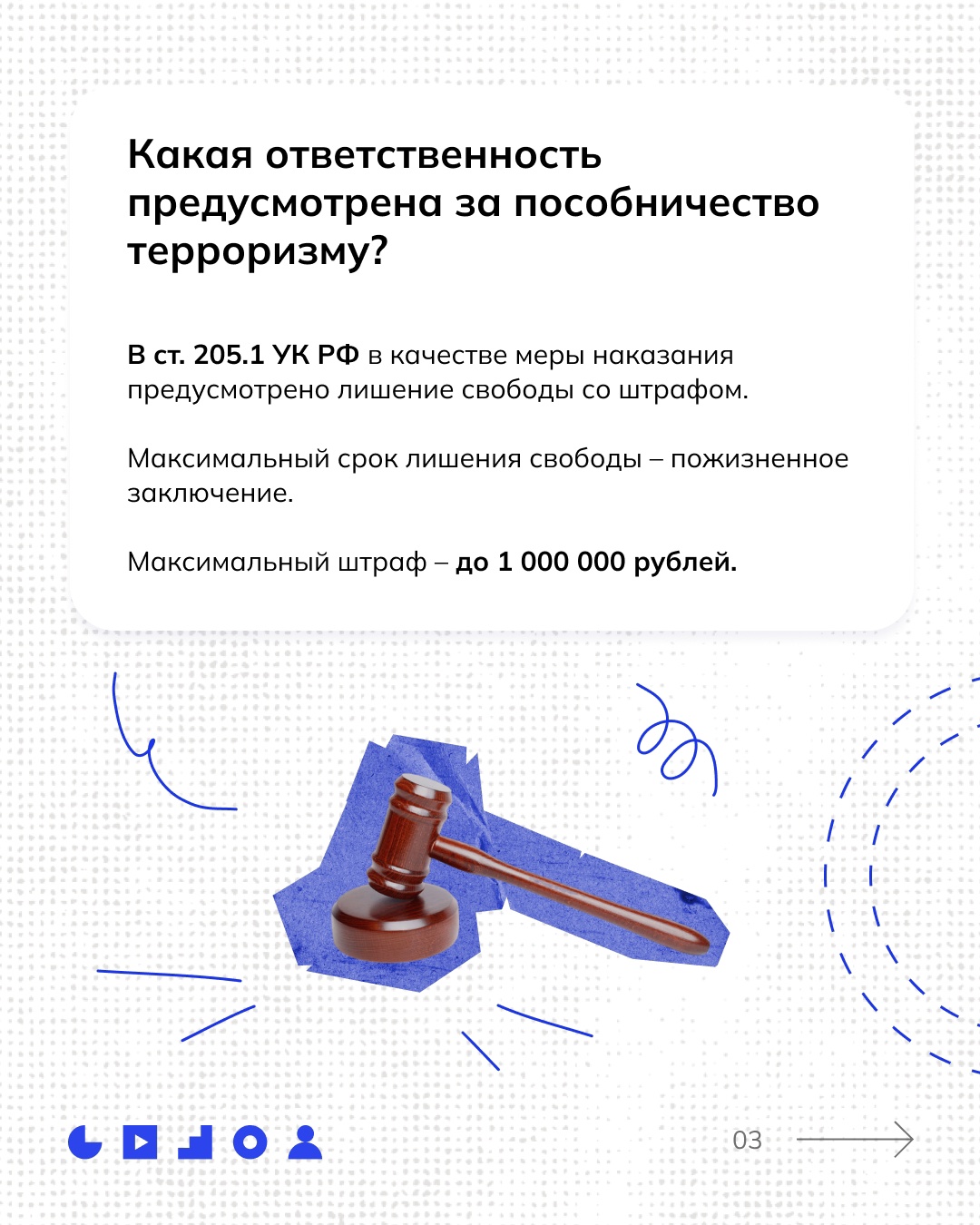 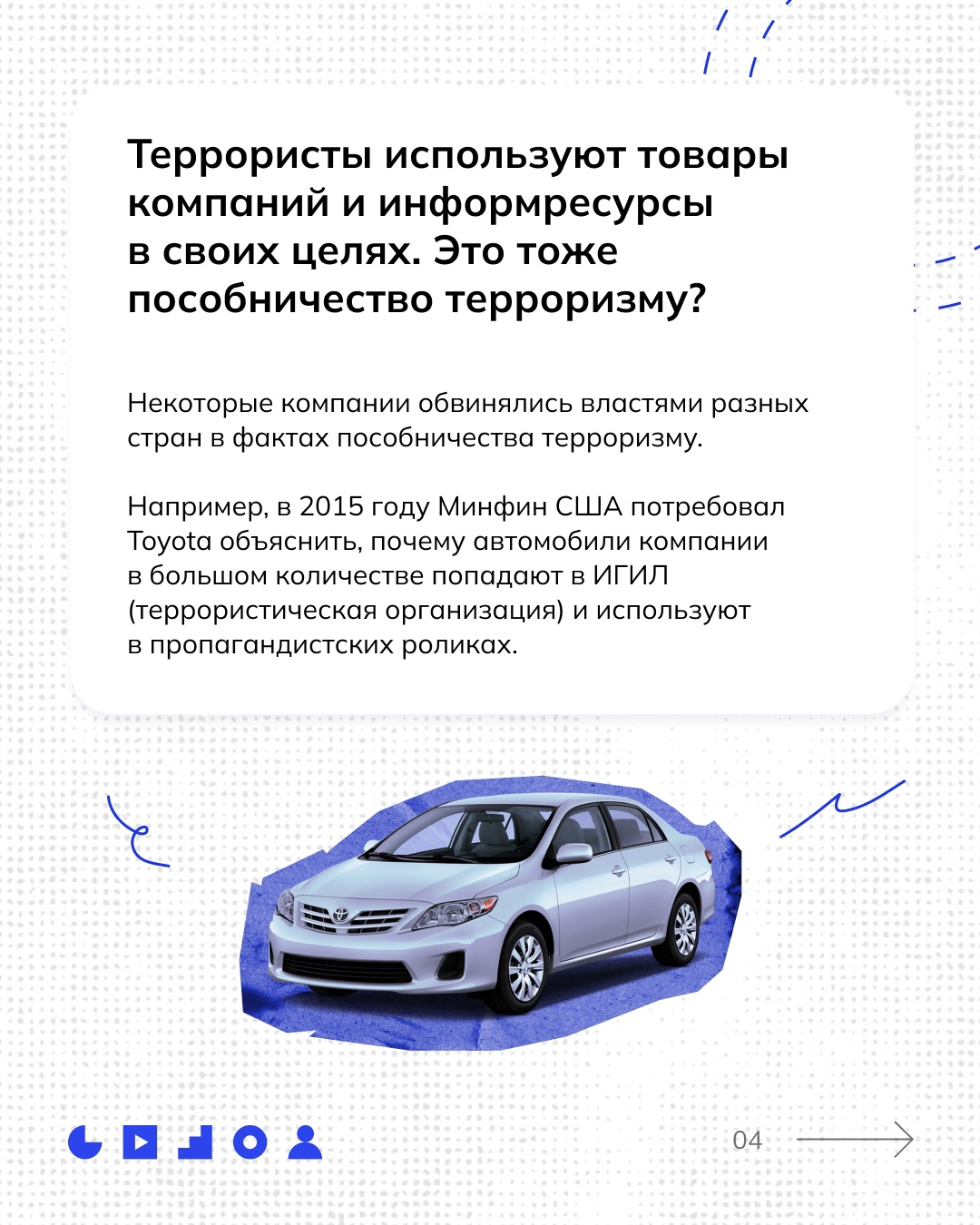 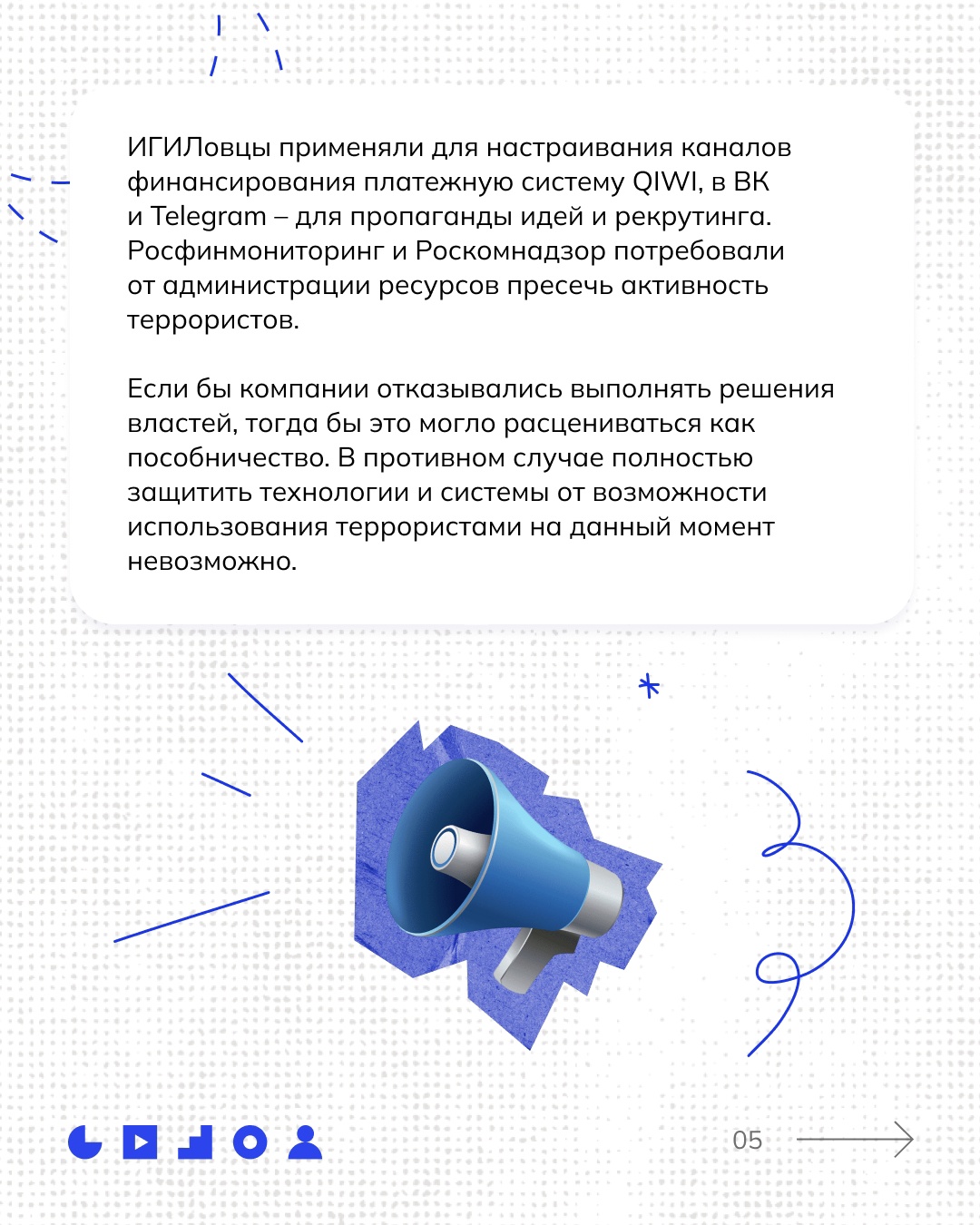 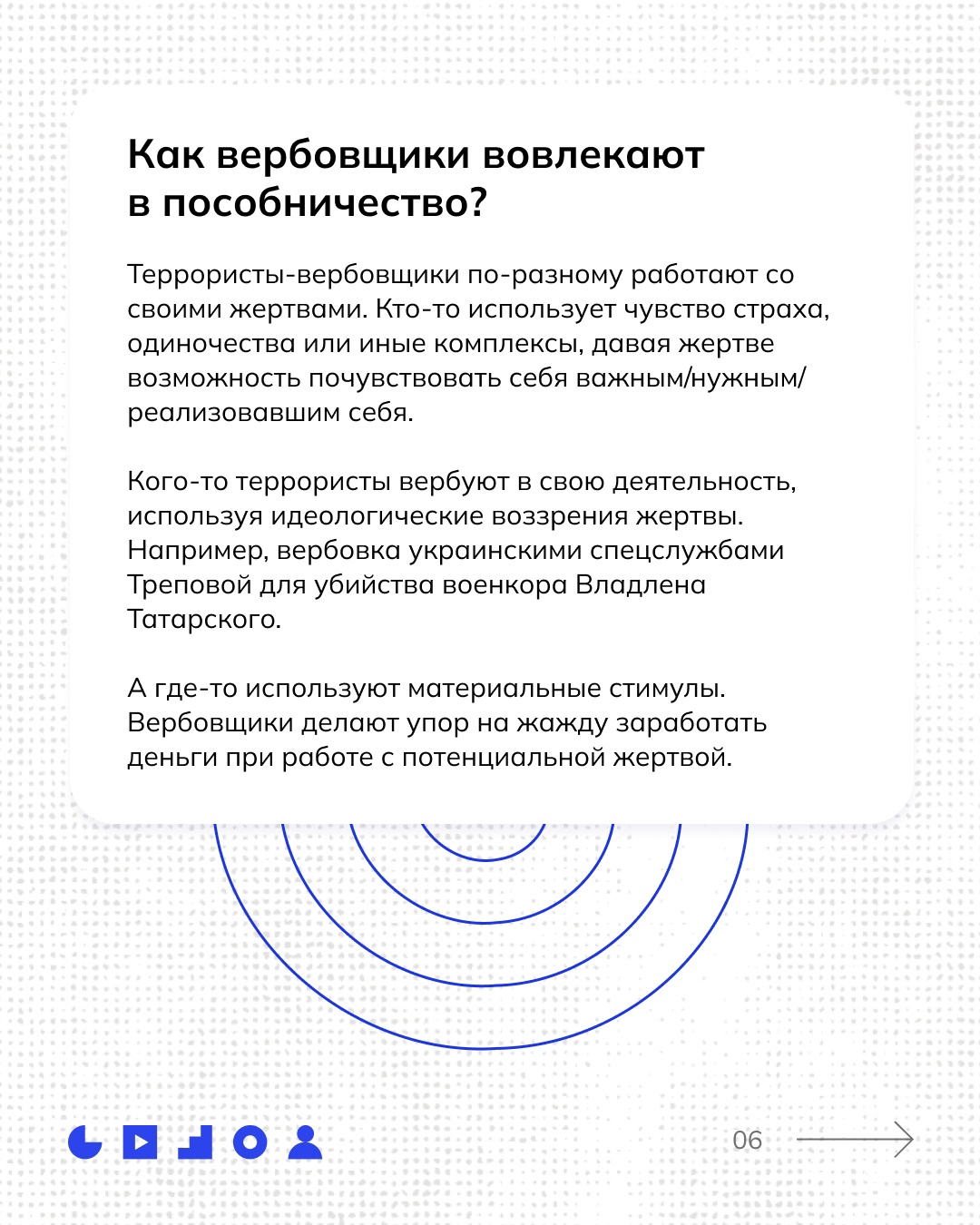 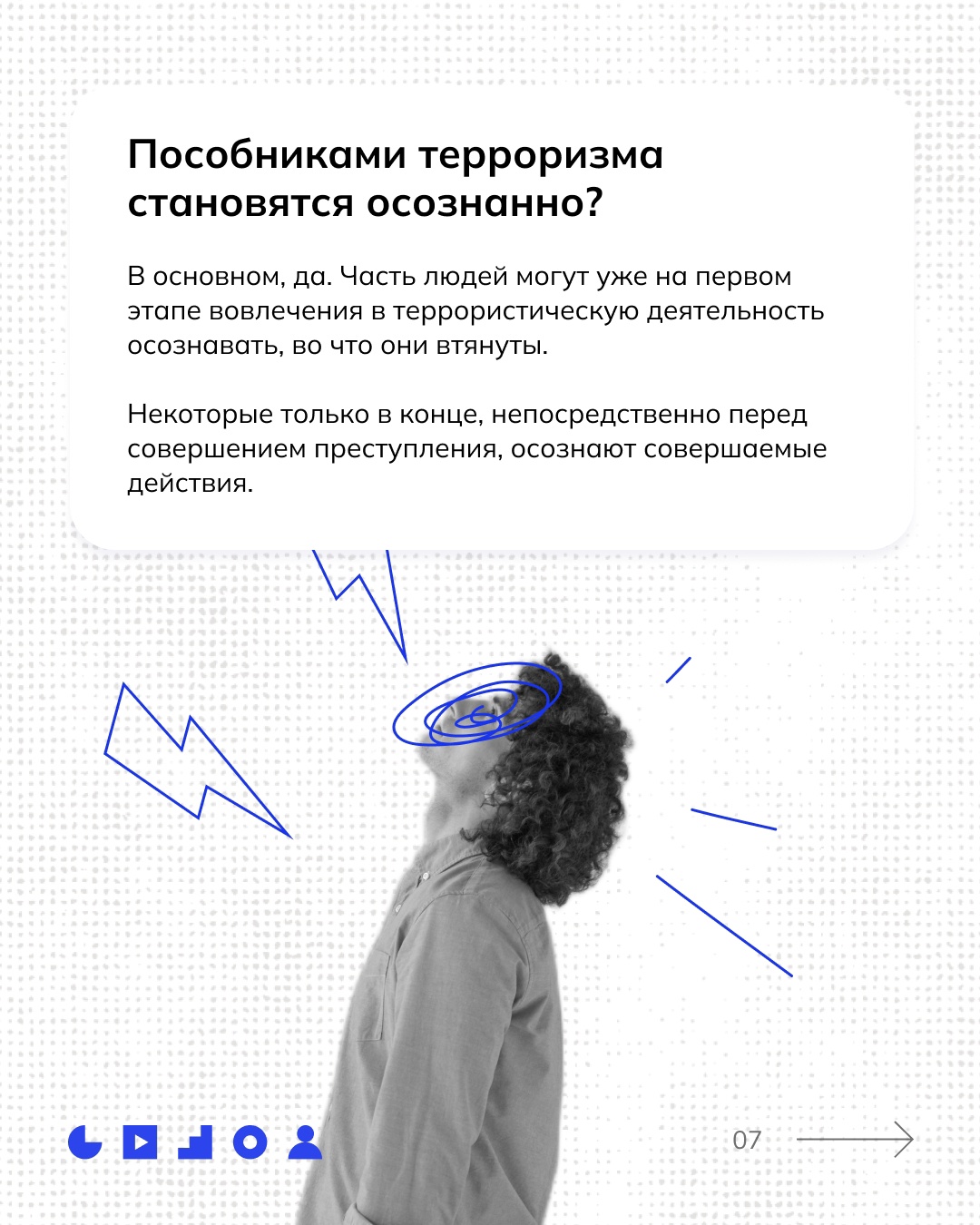 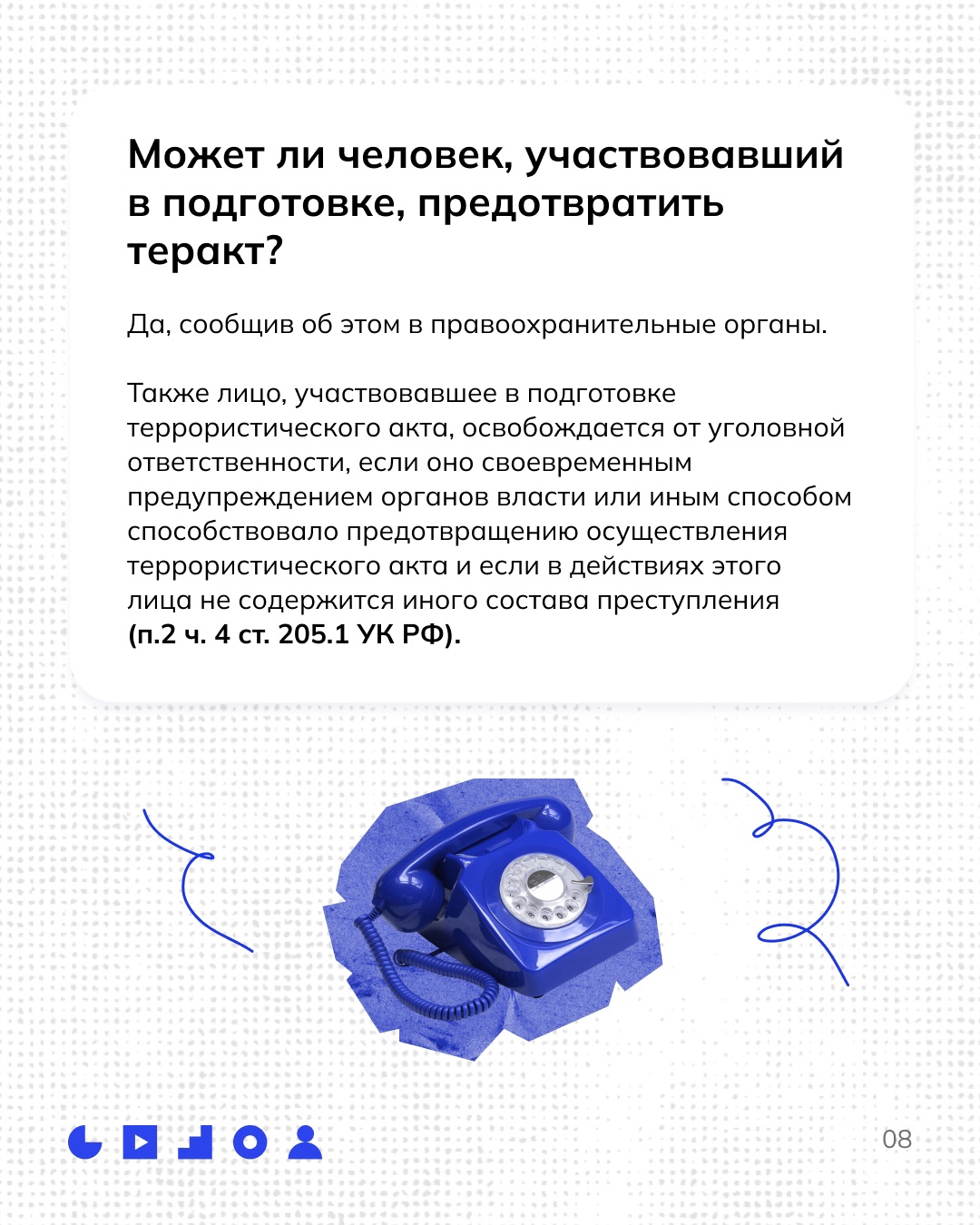